Foss, OklahomaJuly 30, 2022
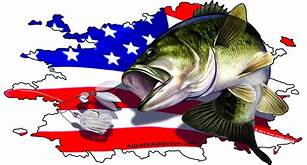 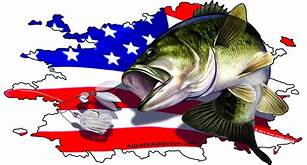 TEAM			# OF FISH		BIG BASS		WEIGHT			POINTS
L. LANKFORD/M. LANKFORD		5		3.64		11.52			63.52
G. GREEN/M. REEVES		2		4.19		  8.10			58.10
T. RAINS/T. HAMMERS		3		3.35		  7.67*			56.67
S. LEAF/C. YOUNG		1		5.03		  5.03			54.03
M. MICHELSON/C. GOODWIN		2		DNW		  4.27			51.27
J. MARTINEZ			1		3.69		  3.69			49.69
R. ARNHART/G. ARNHART		1		2.86		  2.86			47.86
J. FRYE/C. PEET		1		2.51		  2.51			46.51
K. BUTLER/K. BUTLER		1		2.37		  2.37			45.37
R. CASTLEBERRY/J.CASTLEBERRY	0		0.00		  0.00			  1.00
J. HEAD/A. KEAHEY (3RD SUB)		0		0.00		  0.00			  1.00
S. BOYD/J. COATS		DNF							  0.00


* ONE POUND PENALTY/DEAD FISH
3RD SUB FOR J. COMPTON